Overview of Bell X-1 Inspired RC Aircraft: USC's Submission for Design Build Fly
Jared Cain, David Bradford, Patrick Bailey, Reese Massett, Connor Barefoot, Nick Carnes, Michael Cargill 
University of South Carolina
AIAA Region II, 4/3/2025 - 4/4/2025

Copyright © by Jared Cain, David Bradford, Patrick Bailey, Reese Massett, Connor Barefoot, Nick Carnes, Michael Cargill Published by the American Institute of Aeronautics and Astronautics, Inc., with permission.
Table of Contents
About the Speakers
Overview of 2025 Design Build Fly Competition
Team Organization
Design
Manufacturing
Closing Remarks and Future Work
2
Table of Contents
About the Speakers
Overview of 2025 Design Build Fly Competition
Team Organization
Design
Manufacturing
Closing Remarks and Future Work
3
About the Speaker
Michael Cargill
Undergraduate Research Assistant
University of South Carolina
B.S. Aerospace Engineering (Junior)
Midlands Technical College
A.A.S. Machine Tool Technology
USC AIAA Chair (2024 – 2026)
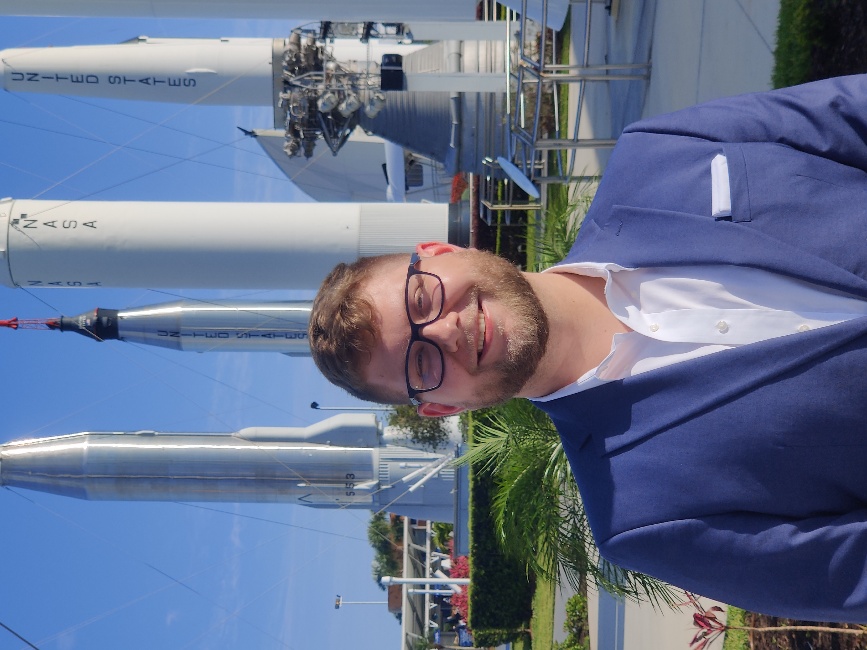 Michael Cargill, A.A.S.
4
About the Speaker
Patrick Bailey
Graduate Research Assistant
University of South Carolina
B.S. Aerospace Engineering (2023)
M.S. Mechanical Engineering (2025)
AIAA Graduate Advisor (2024 – 2025)
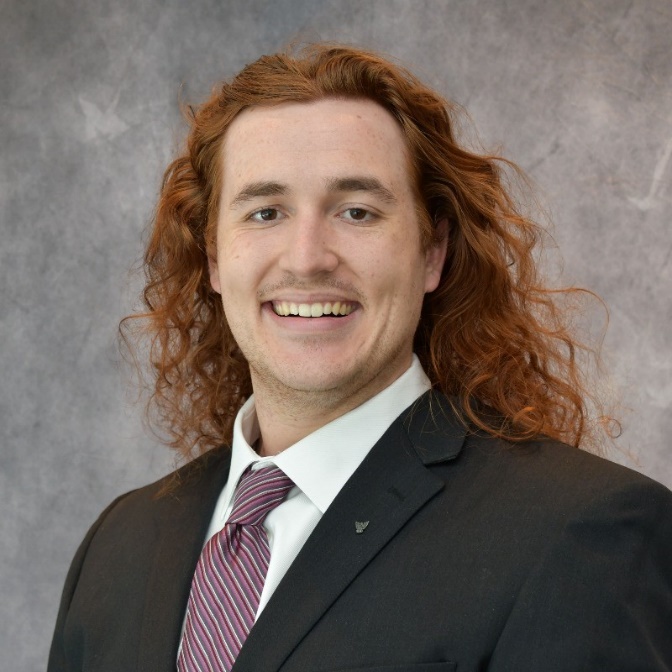 Patrick Bailey, B.S.
5
Table of Contents
About the Speakers
Overview of 2025 Design Build Fly Competition
Team Organization
Design
Manufacturing
Closing Remarks and Future Work
6
Overview of 2025 Design Build Fly Competition
Tribute to X-1 Bell supersonic aircraft
Teams are tasked with designing a “bomber” style aircraft
2 pylon payloads
1 internal payload
Deployable glider representative of the X-1
Three missions at different configurations
7
USC at Design Build Fly
First time competing in almost a decade
USC has never completed a mission
Initiative to increase member engagement
Integrated into curriculum
Aircraft Design
Senior Design
8
Table of Contents
About the Speakers
Overview of 2025 Design Build Fly Competition
Team Organization
Design
Manufacturing
Closing Remarks and Future Work
9
Team Organization
First USC DBF team formed since 2017
Consists of 32 undergraduate and graduate students
Aerospace Engineering
Mechanical Engineering
Project Manager oversees three teams
Aerodynamics
Structures
Electrical
10
Team Organization
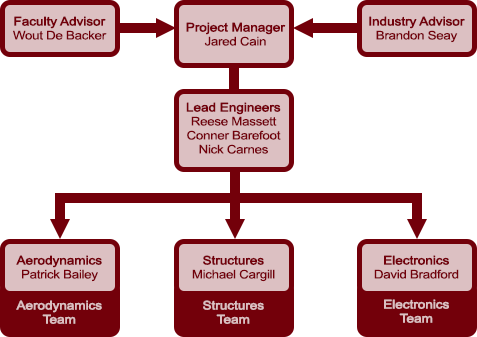 11
Table of Contents
About the Speakers
Overview of 2025 Design Build Fly Competition
Team Organization
Design
Manufacturing
Closing Remarks and Future Work
12
Design
Configuration
High Wing
Twin Propeller
Taildragger
Construction
Skin-on-Frame
Monokote style skin
CFRP Structure
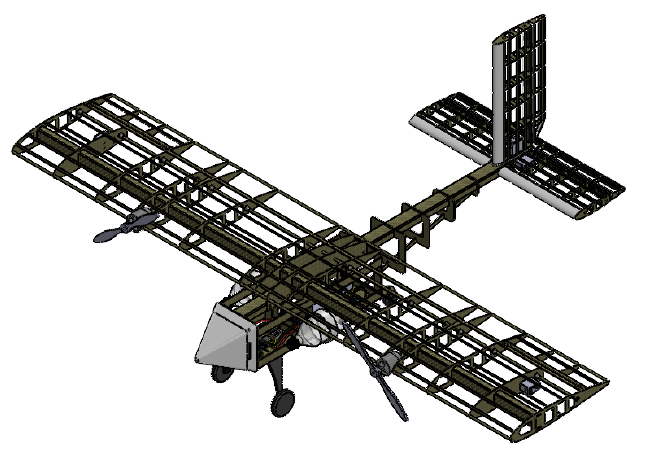 13
Wing
NACA 2416
Higher CL
Favorable stability characteristics
Rectangular Wing
Subsonic speeds
Structure
Thermoset CFRP C spar
Thermoplastic stringers and ribs
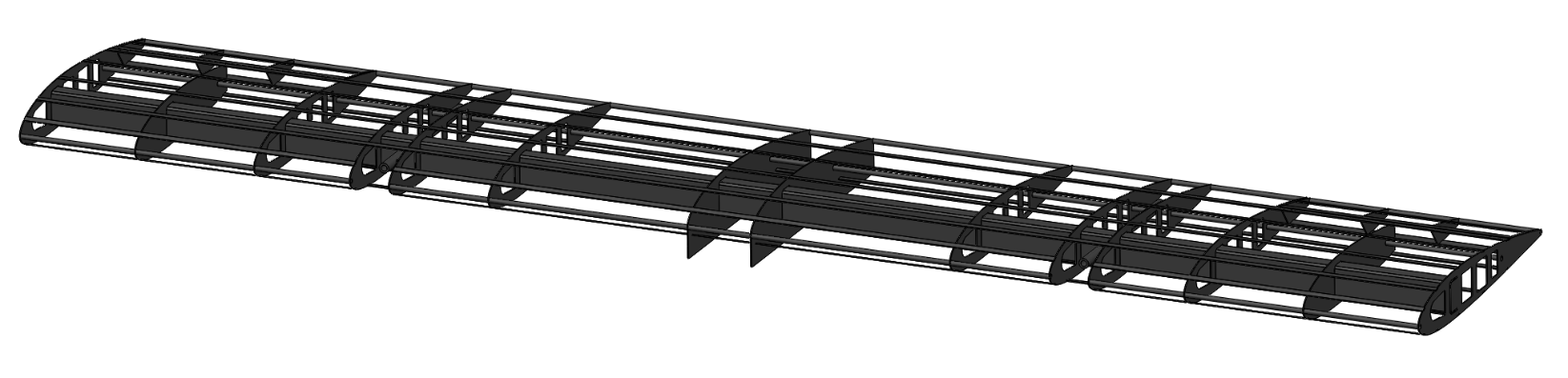 14
Tail
Conventional tail configuration
Similar construction to wing
3D printed leading edge
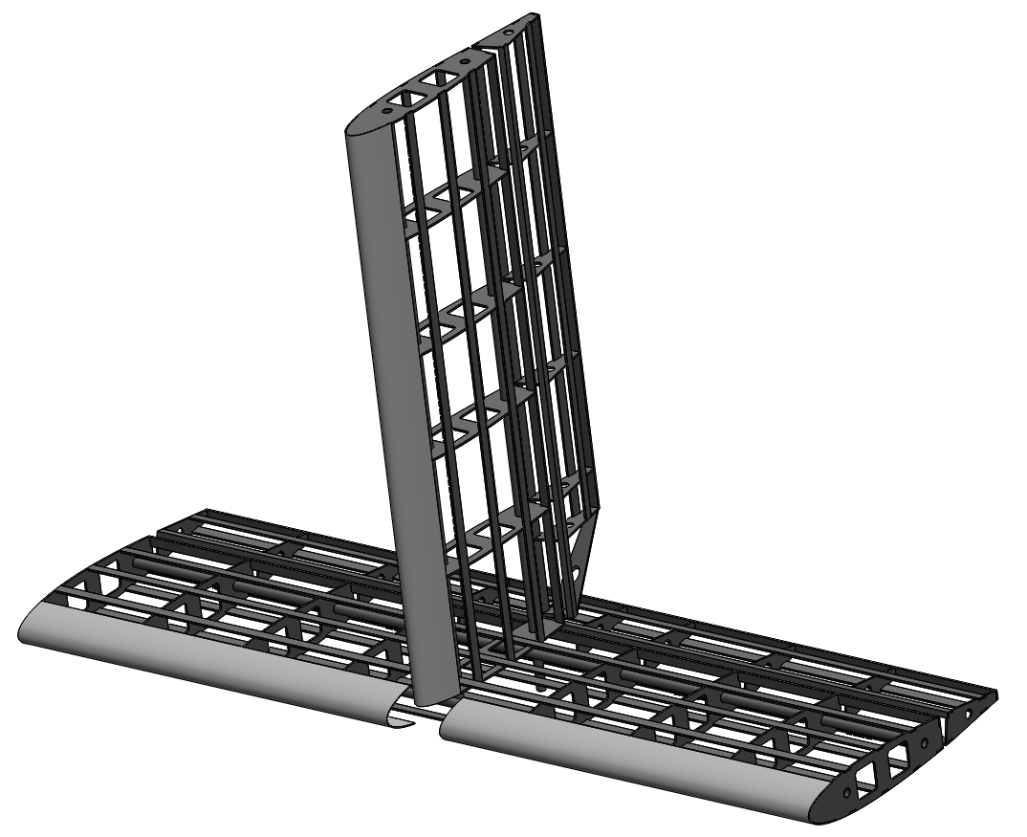 15
Fuselage
Simple rectangular cross section
Tapers towards tail
Sized to house electronics and payload
Hinged Nosecone allows access to interior
Hardpoints incorporated for pylon payloads
Construction
C Channel spine
CFRP bulkheads
16
Fuselage
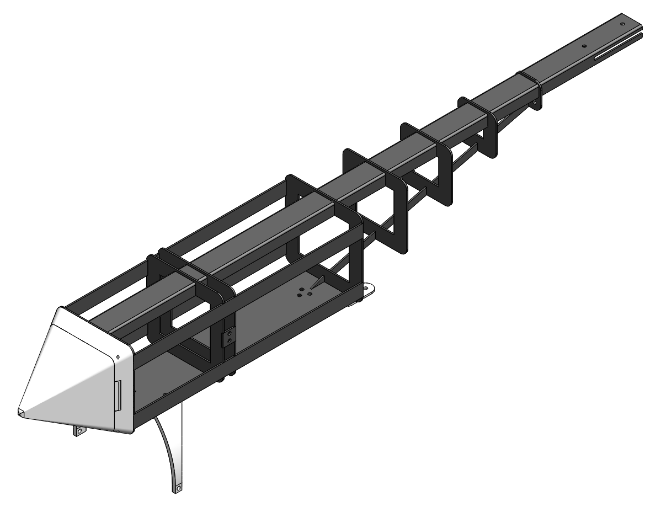 17
Electrical System
Propulsion
2 Power 60 Brushless motors 
22.2V 1800mAh LiPo Battery
80-Amp Brushless Smart ESC 
12x8 propellers
Flight Control
DX6 G3 Transmitter
AR637T DSMX Receiver 
Spektrum S6020 Servos
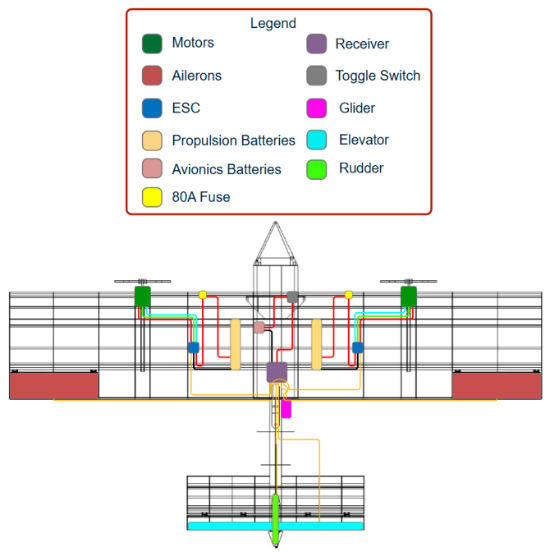 18
Glider
Composite paper airplane
Electrical
Circuit for strobe light control
Pull tab actuated via glider deployment
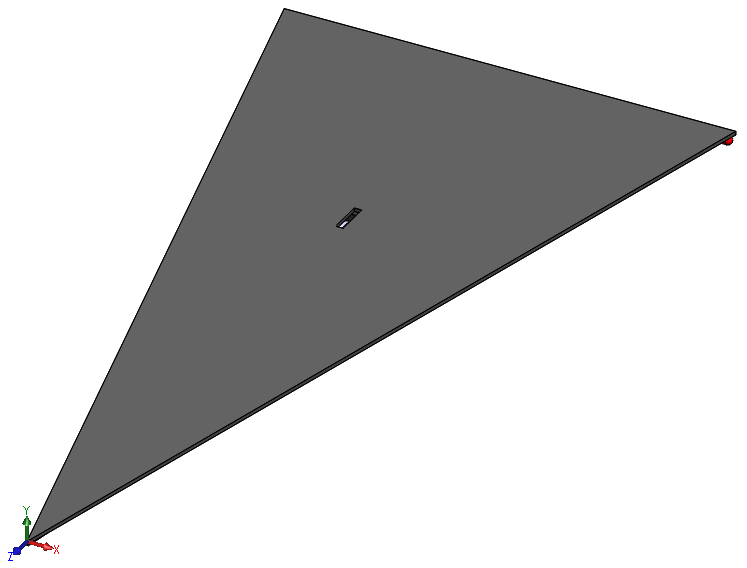 19
Table of Contents
About the Speakers
Overview of 2025 Design Build Fly Competition
Team Organization
Design
Manufacturing
Closing Remarks and Future Work
20
Material Selection
Composites
Aircraft Structure
Toray TC1225 UD Tape
Fibreglast 2120 Thermoset CFRP
Polymers
Aircraft Components
PLA
Monokote style film
21
Composite Layup
Thermoplastic
AFP layup
8ply and 16ply
Quasi-isotropic
Thermoset
Hand layup on PVC tool
4ply
0/90 weave
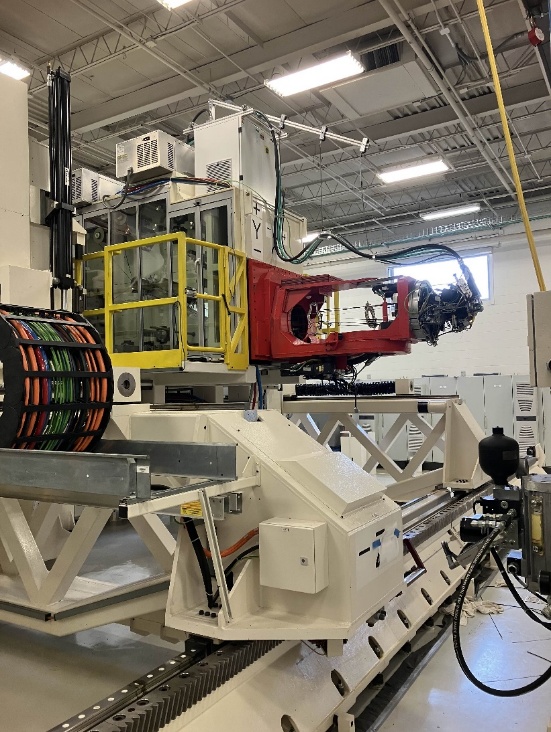 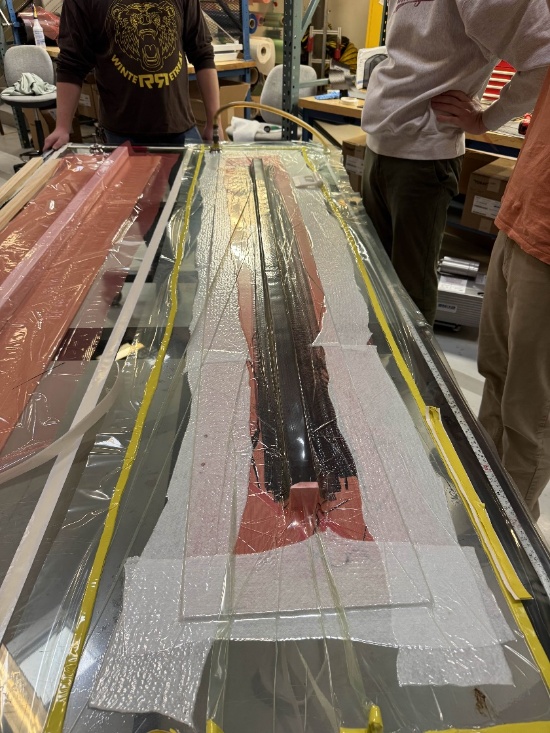 22
Autoclave Consolidation
AFP panels undergo autoclave consolidation 
enhance mechanical properties 
establish final material thickness
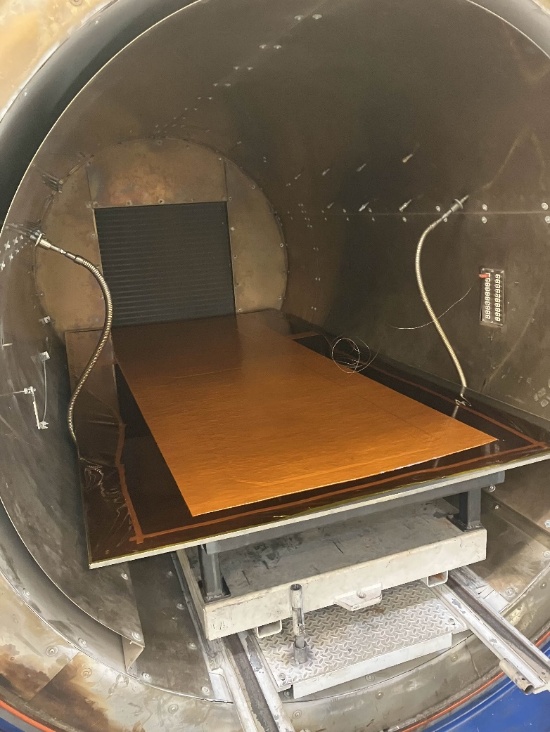 23
Water Jet Processing
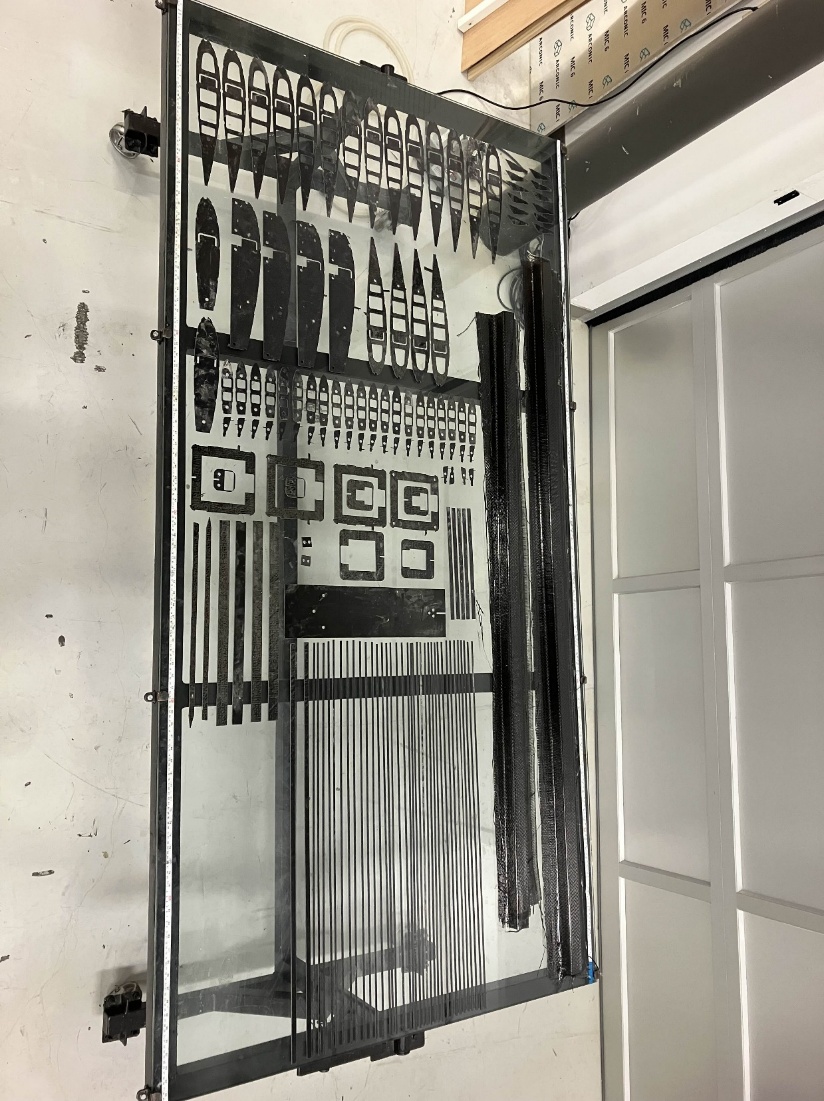 Structural components are cut from panel using abrasive water jet
Easily process CFRP
Slight delamination upon piercing
24
Assembly
Aircraft is undergoing final assembly
Thickened 2120 resin system used as structural adhesive
Electronics to be integrated at this stage
25
Table of Contents
About the Speakers
Overview of 2025 Design Build Fly Competition
Team Organization
Design
Manufacturing
Closing Remarks and Future Work
26
Closing Remarks
Excited to return to DBF next week
Incredibly popular with members
Take lessons learned this year into following competitions
Will be returning in 2026
27
Closing Remarks
Questions?
28